Smart Construction Remote Guide:Installation of SIM card on Android Device Trimble TD540
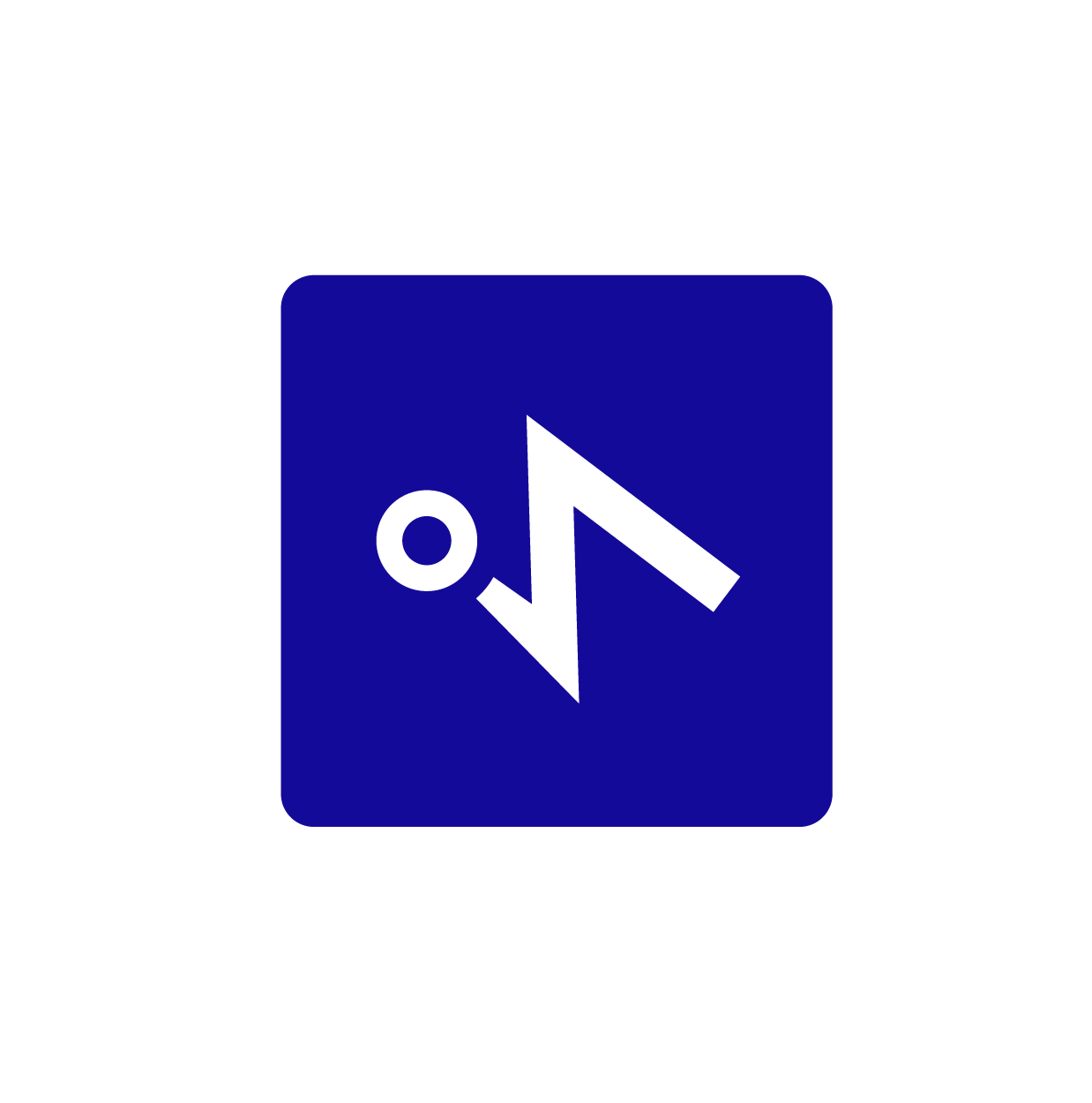 Step 1
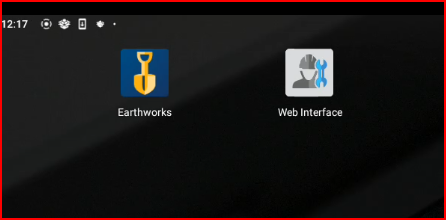 Install a SIM card in the device and open WEB INTERFACE app from desktop.
Step 2
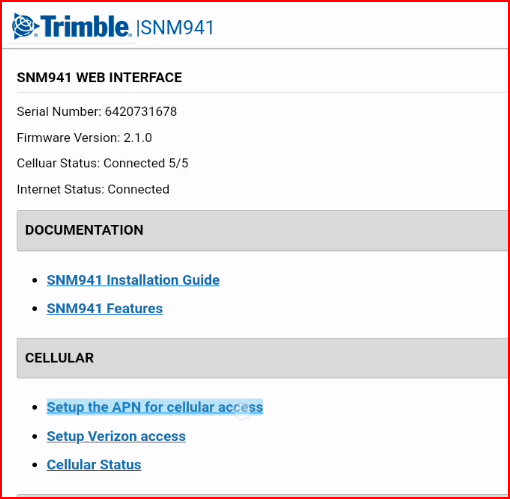 Click on “Setup the APN for cellular access” link
Step 3
Enter necessary information into required fields and select “Go back” button. 

Pelion SIM cards:
APN: Pelion
Username: default
Password: void


*Each SIM card provider will have unique APN, username, and password. Please contact your SIM card provider for more information.
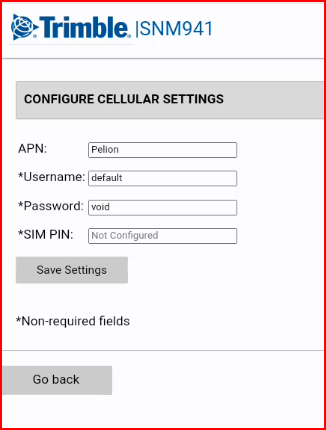 Step 4
Internet status and cellular status will show after several minutes. It may take up to 10 minutes before the connection is established. 


*Pelion SIM card is a global sim card which means it is trying to connect to the nearest tower with the strongest signal.
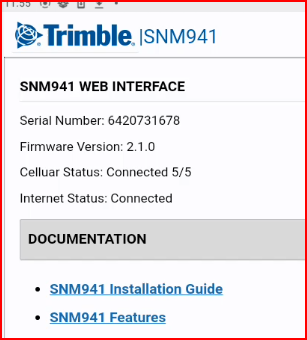